FitSM Foundation
Foundation training in IT Service Management according to FitSM
Version 3.0.2
This work has been funded by the European Commission. It is licensed under a Creative Commons Attribution 4.0 International License.
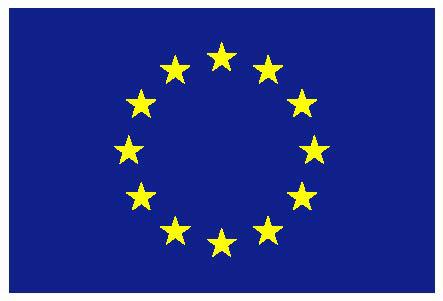 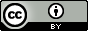 1
Purpose of this training
Become familiar with 
Basic IT service management concepts and terms
Purpose and structure of FitSM standards and their relationship to other standards
FitSM approach and key principles
Process framework underlying FitSM
Selected requirements defined in FitSM-1
Achieve the Foundation Certificate in IT Service Management according to FitSM
2
FitSM Foundation exam
At the end of this training
"Closed book exam”, i.e. no aids are allowed
Duration: 30 minutes
20 multiple choice questions:
Four possible answers for each question: A, B, C or D
One correct answer per question
At least 65% correct answers (13 of 20) are required to pass the examination
3
FitSM qualification program
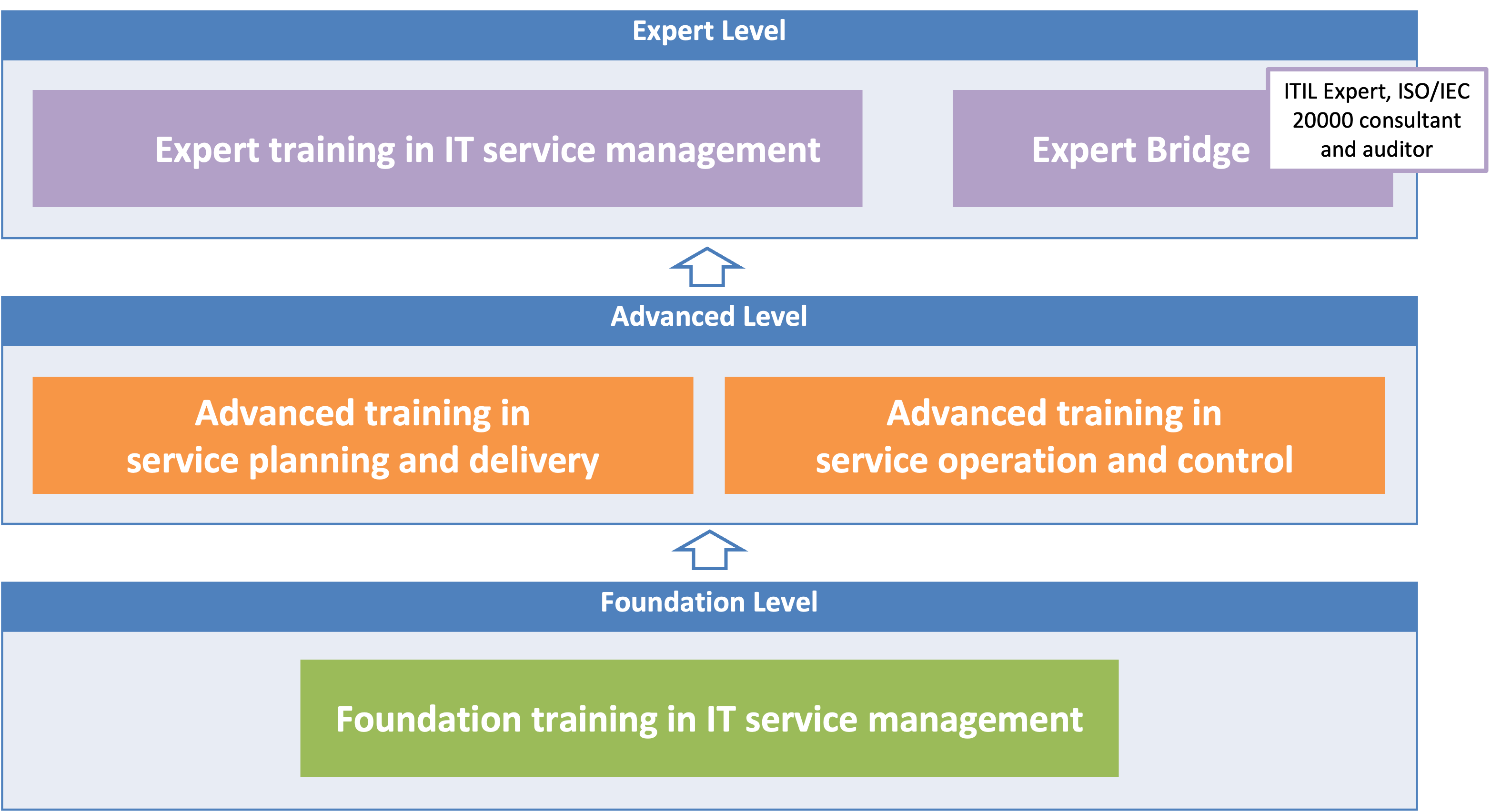 4
Training agenda
IT Service Management: Introduction, Terms & Concepts
The FitSM Approach & Standards Family
IT Service Management – General Aspects
IT Service Management – Processes
Benefits, Risks & Challenges of Implementing IT Service Management
Related Standards & Frameworks
5
IT Service Management:Introduction, Terms & Concepts
6
Why IT service management is needed
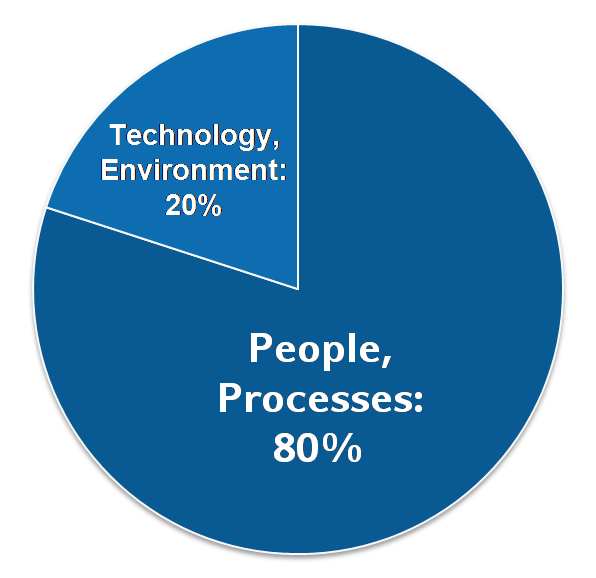 Why IT service management (ITSM)?
Most IT outages stem from "people and process issues."
Outage durations depend largely on non-technical factors.
IT service management …
…aims to deliver high quality IT services that meet customer and user expectations,
…and achieves this through the definition, establishment, and maintenance of service management processes.
Reasons for service outages
7
Service and value
Function
Quality
Value
Service is…
… an intangible good that is delivered by a service provider to customers
… something that provides value to the customers by helping them achieve their goals.
What does the service do?
How (e.g. regarding reliability, performance etc.) does a service need to delivered in order to help the customers achieve their goals?
8
[Speaker Notes: The distinction between service function and service quality in IT Service Management is similar to the distinction made in the field of Requirements Engineering between functional requirements and non-functional requirements (often called quality attributes) 

FND Syllabus: A.1]
ITSM principles: Plan-Do-Check-Act cycle (PDCA)
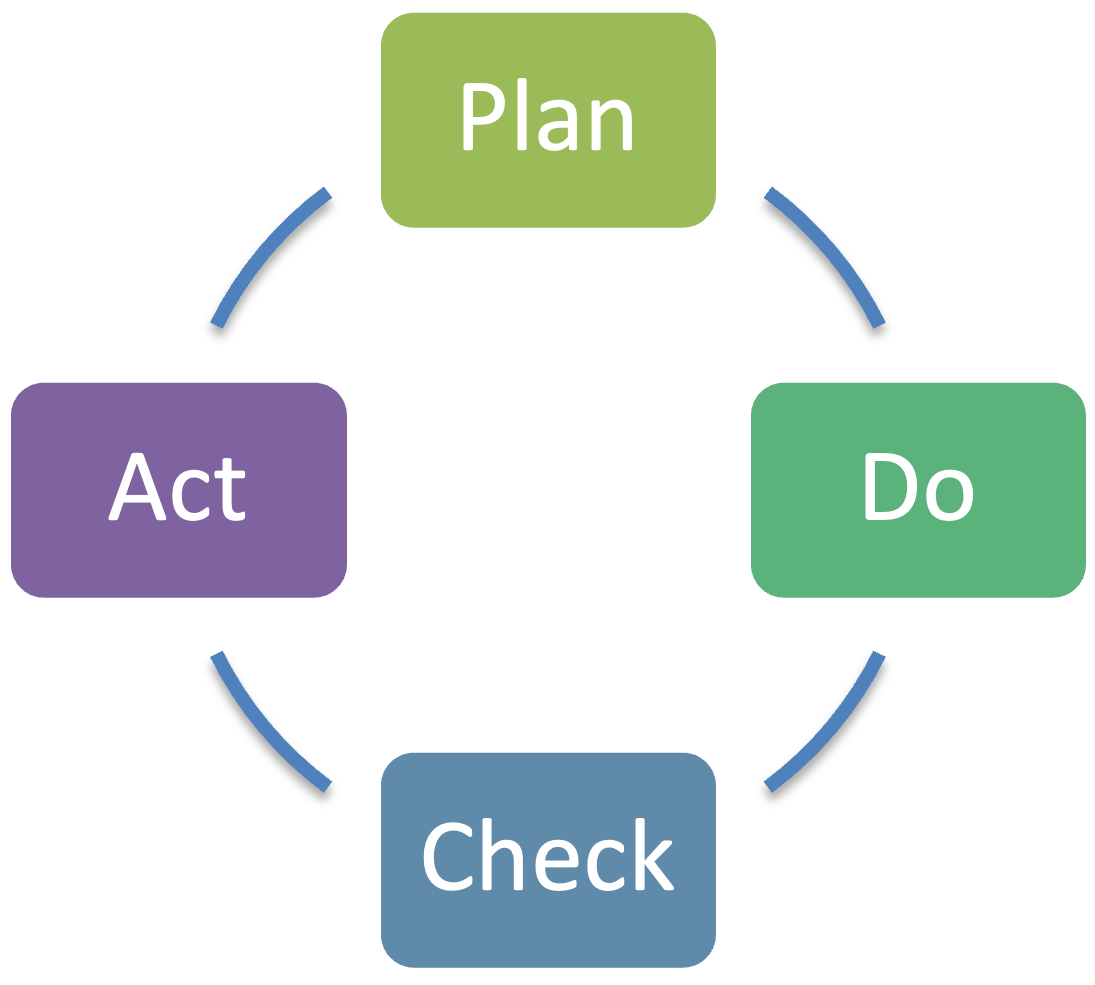 Maturity
Time
Quality management approach according to W. E. Deming
Key principle: continual improvement
Plan-Do-Check-Act can be applied to the whole service management system
9
[Speaker Notes: FND Syllabus: A.5]
What is a service?
Examples of IT services:
Provision of standard desktop workstations
Connectivity: E-Mail, LAN, internet access
Provision of computational resources
Provision of standard and special applications
Storage, backup, archival storage
10
[Speaker Notes: FND Syllabus: A.1]
What is a process?
Key facts about ITSM processes:
ITSM processes support the delivery of IT services.
To provide one IT service to a customer, often several processes are needed.
An IT service being successfully delivered is the result from many processes successfully operating and interacting.
The ITSM processes of an IT service provider are part of the service management system (SMS).
11
[Speaker Notes: FND Syllabus: A.3]
Organisational structure vs. process
Top management
Service desk
Client operations
Server operations
Communication networks
Mobile devices
DB servers
Web servers
Application servers
Network planning
1
Desktop support
ERP
Network maintenance
5
2
CRM
3
4
12
[Speaker Notes: FND Syllabus: A.3

Discussion: Imagine the handling of an incident that is reported to the service desk. Who is responsible for the overall outcome? The service desk says it is a DB issue. The DB server team say it is a network issue. The Network team says it is a Desktop support issue, who refer it back to the helpdesk. 

Without ITSM roles and responsibilities: who is responsible for  the resolution of the incident? Perhaps Top Management, but does that help the user get their service running again?]
Objectives
Most important elements of a process
Clearly defined inputs, triggers and outputs
Activities (across different organizational units)
Roles and responsibilities
13
[Speaker Notes: FND Syllabus: A.3]
Service management system (SMS): Overview
Governance layer
Top management
Process owners
Policy

1. Abc def ghijk.
2. Abc def ghijk.
3. Abc def ghijk.
4. Abc def ghijk.
e.g. service management policy, incident handling policy
Process layer
Process managers
Inputs
Process:
Activities and roles
e.g. incident and service request management
Outputs
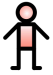 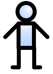 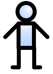 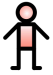 Operational layer 
Process staff
Procedures
Person (in a role)
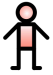 e.g. procedures for classifying and prioritizing incidents
applies
14
[Speaker Notes: FND Syllabus: A.2, A.3]
Service management system (SMS): Key terms
15
[Speaker Notes: FND Syllabus: A.2, A.3]
Service management system (SMS): Key roles
Service owner:
Overall responsibility for a service
Maintains the service definition (in the service portfolio)
Acts as primary contact point and expert for this service 
Process owner:
Overall accountability for a process
Defines process goals, monitors their fulfillment
Has authority to provide / approve resources
Process manager:
Responsible for the operational effectiveness and efficiency of a process
Reports to the process owner
Process staff member:
Responsible for performing a specific process activity
Escalates exceptions to the process manager
16
[Speaker Notes: FND Syllabus: A.3]
Service management system (SMS): Key roles
Overall service management system (SMS)
Process owner:
Process 3
Process owner:
Processes 1 & 2
Pr. Manager
Pr. Manager
Pr. Manager
Process 3
Process 1
Process 2
Service owner: Service 1
Service 1
Activity 1
Activity 1
Activity 1
Activity 2
Activity 2
Pr.  staff
Activity 2
Pr.  staff
Pr.  staff
Service owner: Service 2
Activity 3
Activity 3
Activity 3
Service 2
17
[Speaker Notes: FND Syllabus: A.3]
The FitSM Approach and Standards Family
18
What is FitSM?
A family of standards for lightweight IT service management
Suitable for IT service providers of any type and scale
Main design principle: Keep it simple!
All parts (and this training material) freely available under Creative Commons licenses:
www.fitsm.eu


The development of the FitSM standards was supported and funded by the European Commission through the EC-FP7 project “FedSM”.
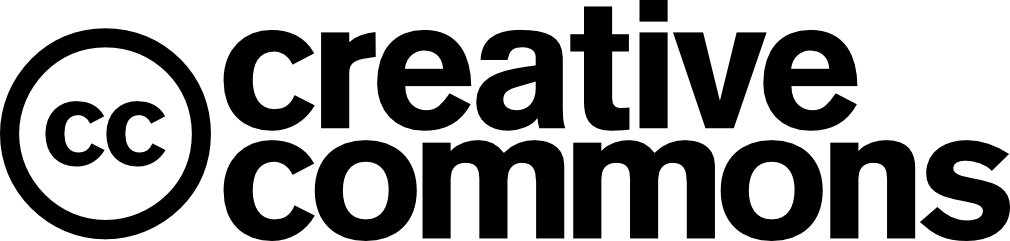 19
[Speaker Notes: FND Syllabus: E.1]
The key principles of the FitSM approach to managing IT services:
The FitSM approach
Practicality
The foundation for systematic IT Service Management:
Consistency
Process-orientation
Continual improvement
Service- and customer orientation
Sufficiency
Extendibility
20
[Speaker Notes: FND Syllabus: E.1]
ITSM principles
21
[Speaker Notes: FND Syllabus: E.1]
FitSM key principles
22
[Speaker Notes: FND Syllabus: E.1]
FitSM parts
Core standard
FitSM-0
Overview & vocabulary
FitSM-1
Requirements
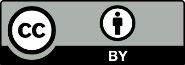 Focus of this training
FitSM-2
Process activities and implementation
FitSM-3
Role model
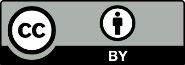 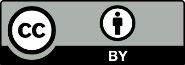 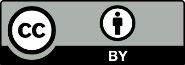 Implementation aids
FitSM-4
Templates and samples
FitSM-5
Implementation guides
FitSM-6
Maturity and capability level assessment scheme
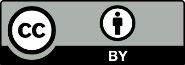 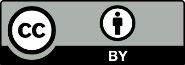 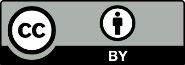 23
[Speaker Notes: FND Syllabus: E.1]
FitSM process model
Service Portfolio Management (SPM)
Service Level Management (SLM)
Service Reporting (SRM)
Service Availability and Continuity Management (SACM)
Capacity Management (CAPM)
Information Security Management (ISM)
Customer Relationship Management (CRM)
Supplier Relationship Management (SUPPM)
Incident and Service Request Management (ISRM)
Problem Management (PM)
Configuration Management (CONFM)
Change Management (CHM)
Release and Deployment Management (RDM)
24
Continual Service Improvement (CSI)
[Speaker Notes: FND Syllabus: E.1]
A possible grouping of the FitSM processes
Plan and deliver
SPM
SLM
SRM
CRM
SUPPM
SACM
CAPM
ISM
Operate and control
CONFM
CHM
RDM
ISRM
PM
CSI
Two main topic areas:
25
FitSM-0: "Overview & vocabulary"
FitSM-0 defines 80 important terms from the IT service management context – in alphabetical order:
Activity
Assessment
Audit
Availability
Availability of information
Capability level
Capacity
Change
Classification
Closure
Competence
Confidentiality of information
Conformity
Configuration
Configuration item (CI)
Configuration management database (CMDB)
Continuity
Customer
Demand
Document
Effectiveness
Efficiency
Emergency change
Escalation
Federation
Federation member
Federator
Improvement
Incident
Information security
Information security control
Information security event
Information security incident
Integrity of information
IT service
IT service management (ITSM)
Key performance indicator (KPI)
Known error
Major change
Major incident
Management review
Management system
Maturity level
Nonconformity
Operational level agreement (OLA)
Operational target
Policy
Post implementation review (PIR)
Priority
Problem
Procedure
Process
Record
Release
Release and deployment strategy
Report
Request for change
Risk
Role
Service
Service acceptance criteria (SAC)
Service catalogue
Service component
Service level agreement (SLA)
Service lifecycle
Service management
Service management plan
Service management system (SMS)
Service portfolio
Service provider
Service request
Service review
Service target
Supplier
Top management
Underpinning agreement (UA)
Underpinning contract (UC)
User
Value
Workaround
26
FitSM-1: "Requirements"
FitSM-1 defines 82 requirements that should be fulfilled by an organisation (or federation) offering IT services to customers.
Compliance with the 82 requirements can be regarded as a "proof of effectiveness".
The 82 requirements are structured as follows:
17 general requirements (GR)
65 process-specific requirements (PR)
Consideration of the 14 IT service management processes from the FitSM process model
Between 3 and 6 requirements per process
27
IT Service Management – General Aspects
28
General aspects: Overview
General aspects of a service management system (SMS) cover all topics that are not directly related to a specific ITSM process.
Topics to be considered:
Top Management Commitment & Accountability (MCA)
Documentation (DOC)
Scope & Stakeholders of IT Service Management (SCS)
Planning IT Service Management (PLAN)
Implementing IT Service Management (DO)
Monitoring & Reviewing IT Service Management (CHECK)
Continually Improving IT Service Management (ACT)
29
ITSM – General aspects: Top management
Top management commitment & accountability:
Assign one individual to be accountable for the overall SMS
Define and communicate goals
Define a general service management policy
Conduct management reviews
Documentation:
Documentation to the extent necessary to support effective planning, including:
General service management policy
Service management plan and related process-specific plans (see GR4)
Definitions of all service management processes (see PR1-PR14)
Control of documentation, addressing as applicable:
Creation and approval
Communication and distribution
Review
Versioning and change tracking
30
[Speaker Notes: FND Syllabus: A.4]
PDCA applied to the SMS: Key concepts
Planning IT service management:
Define the scope of the SMS
Set the timeline for implementing service management processes (service management plan)
Implementing IT service management:
Implement processes as planned
Support the application and enforcement of the defined processes and procedures
Monitoring & reviewing IT service management:
Monitor key performance indicators (KPIs) to evaluate effectiveness and efficiency
Perform assessments and / or (internal) audits to determine the level of compliance
Assess the organisational maturity
Continually improving IT service management:
Identify nonconformities and deviations from goals 
Take action; Manage improvements through the CSI process (see PR14)
31
[Speaker Notes: FND Syllabus: A.5]
General aspects: Summary
Most important things to remember:
Management buy-in is vital to the success of IT service management
Serious buy-in = mandate, resources, communication!
A certain level of documentation is necessary for effective processes
Only write documents that someone is going to read!
Embed the principles of continual improvement in the SMS, leveraging the PDCA approach
32
[Speaker Notes: FND Syllabus: A.4, A.5]
IT Service Management – Processes
33
Service Portfolio Management (SPM)
Objective
To maintain the service portfolio and to manage services through their lifecycle
34
[Speaker Notes: FND Syllabus: B.1]
What is a service?
Service 2
Service 1
Services
SC 5
SC 4
SC 3
SC 2
SC 1
Service components
35
[Speaker Notes: FND Syllabus: A.1]
SPM: Important terms
36
[Speaker Notes: FND Syllabus: B.1]
SPM: Requirements according to FitSM-1
37
[Speaker Notes: FND Syllabus: B.1]
SPM: Key concepts
The service portfolio lists and defines the services that a service provider offers or plans to offer in the future.
The service portfolio is an "internal tool" for the service provider.
Each service in the service portfolio follows a lifecycle consisting of different phases.
The transition between service lifecycle phases requires coordination
38
[Speaker Notes: FND Syllabus: B.1]
Service Level Management (SLM)
Objective
To maintain service catalogues, and to define and evaluate agreements on service quality with customers and suppliers
39
[Speaker Notes: FND Syllabus: B.2]
SLM: Important terms
40
[Speaker Notes: FND Syllabus: B.2]
SLM: Important terms
41
[Speaker Notes: FND Syllabus: B.2]
SLM: Requirements according to FitSM-1
42
[Speaker Notes: FND Syllabus: B.2]
SLM: Key concepts – Service catalogue(s)
While the service portfolio is an "internal tool" for the service provider, the service catalogue(s) is (are) facing the customer.
The service portfolio is the basis for any service catalogue.
Service catalogue(s)
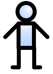 Service portfolio
basis
for
Customer
43
[Speaker Notes: FND Syllabus: B.2]
Service components
Underpinning agreements (UAs)
Operational level agreements (OLAs)
SLM: Key concepts – Types of service agreements and their relationships
Customer
Service level agreements (SLAs)
Service C
Service B
Service A
(IT) service 
provider
Internal groups or federation members
Suppliers
44
[Speaker Notes: FND Syllabus: B.2]
SLM: Key concepts and activities
The information that SLAs provide (e.g. service targets) is vital as a basis for the execution of many other processes.
Key activities
Producing a service catalogue for the customers and agreeing SLAs with customers.
Agreeing OLAs and UAs with supporting parties and suppliers to ensure service targets in SLAs can be met.
Evaluating service performance based on SLAs.
45
[Speaker Notes: FND Syllabus: B.2, D.1]
Service Reporting Management (SRM)
Objective
To specify reports on services and processes and ensure they are produced and delivered
46
[Speaker Notes: FND Syllabus: B.3]
SRM: Requirements according to FitSM-1
47
SRM: Important terms
48
[Speaker Notes: FND Syllabus: B.3]
SRM: Key concepts and activities
Reports are important to support decision-making.
Reports can be useful to demonstrate the level of service quality that has been achieved.
Reports agreed with customers are often set out in Service Level Agreements (SLAs)
Key activities
Specifying and agreeing the reports and their purpose, audience, frequency, content, format and method of delivery with the report stakeholders / recipients.
Controlling the creation delivery of reports
49
[Speaker Notes: FND Syllabus: B.3]
Service Availability & Continuity Management (SACM)
Objective
To ensure sufficient service availability and continuity to meet service targets
50
[Speaker Notes: FND Syllabus: B.4]
SACM: Why availability AND continuity?
Continuity

Goal: Sufficient protection in exceptional situations to ensure at least basic operation of the most important services even under the most adverse circumstances.

Guard against: downtime/unavailability though ‘exceptional’ failures, disasters and crises 

Input: SLA, risk assessment

Output: Plans
Availability

Goal: Service is available enough to meet customer needs during regular operation


Guard against: downtime/unavailability through ‘normal’ failures and issues

Input: SLA

Output: Plans
51
[Speaker Notes: FND Syllabus: B.4]
SACM: Important terms
Agreed service hours - downtime
Availability [%]  =
x  100
Agreed service hours
52
[Speaker Notes: FND Syllabus: B.4]
SACM: Requirements according to FitSM-1
53
SACM: Key concepts and activities
Managing availability is concerned with maintaining the service functioning in line with defined service targets during regular operation
Managing continuity is about what you do in exceptional circumstances (that make achieving the defined availability targets impossible)
Key activities
Identifying service availability and continuity requirements (e.g. from SLAs)
Identifying and assessing availability and continuity risks and planning to reduce their probability and impact
Producing service availability and continuity plans
Monitoring service availability
54
[Speaker Notes: FND Syllabus: B.4]
Capacity Management (CAPM)
Objective
To ensure sufficient capacity and service performance to meet service targets
55
[Speaker Notes: FND Syllabus: B.5]
CAPM: Requirements according to FitSM-1
56
CAPM: Important terms
57
[Speaker Notes: FND Syllabus: B.5]
CAPM: Key concepts and activties
Key activities
Understanding that service performance depends on sufficient capacity.
Planning the resources required to fulfil the performance requirements (from SLAs) and produce a capacity plan.
Monitoring utilisation of key resources and evaluate service performance.
Key output from this process:
Typical contents:
Agreed / required capacity and performance targets
Planned capacity upgrades, downgrades and re-assignments of resources
Requirements for capacity monitoring and related thresholds
Capacity plans
58
[Speaker Notes: FND Syllabus: B.5]
Information Security Management (ISM)
Objective
To preserve confidentiality, integrity and availability of information related to managing and delivering services
59
[Speaker Notes: FND Syllabus: B.6]
ISM: What is information security?
Information security key aspects:
Confidentiality
Integrity
Availability of information
60
[Speaker Notes: FND Syllabus: B.6]
ISM: Confidentiality, integrity and availability
Confidentiality: To protect information from unauthorized disclosure
Integrity: To protect information from unauthorized modification
Availability of information: To protect information from loss
10110100
01011001
10101100
11001011
10110100
01011001
10101100
11001011
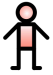 10110100
01011001
10101100
11001011
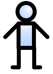 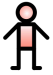 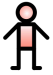 10110100
10100100
01000110
11001011
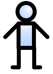 Alice
Alice
Bob
Alice
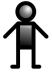 Bob
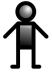 Chuck
Chuck
61
[Speaker Notes: FND Syllabus: B.6]
ISM: Requirements according to FitSM-1
62
ISM: Key concepts
Most important outputs from this process:
Documented information security controls
Organizational controls: Overall information security policy, specific security policies (e.g. remote work policy), procedures for handling information security incidents… 
Physical controls: Definition of security perimeters, managing physical entry…
Technical controls: Secure authentication, management of technical vulnerabilities …
Information security risk assessments
Key objectives and activities:
Preserving confidentiality, integrity and availability of information assets.
Identifying and treating information security risks.
Defining and implementing information controls.
63
[Speaker Notes: FND Syllabus: B.6]
Customer Relationship Management (CRM)
Objective
To establish and maintain good relationships with customers receiving services
64
[Speaker Notes: FND Syllabus: B.7]
CRM: Important terms
65
[Speaker Notes: FND Syllabus: B.7]
CRM: Requirements according to FitSM-1
66
CRM: Key concepts and activties
CRM is the interface to the customers (ISRM is the interface to the users).
A customer usually represents a number of users.
Key activities 
Maintaining information on customers 
Effectively communicating with customers
Performing service reviews and handle complaints
Understanding and managing customer satisfaction
67
[Speaker Notes: FND Syllabus: B.7]
Supplier Relationship Management (SUPPM)
Objective
To establish and maintain healthy relationships with internal and external suppliers and to monitor their performance
68
[Speaker Notes: FND Syllabus: B.8]
SUPPM: Important terms
69
[Speaker Notes: FND Syllabus: B.8]
SUPPM: Requirements according to FitSM-1
70
SUPPM: Key concepts and activties
Suppliers need to be managed, especially if they deliver service components
Key activities
Maintaining information on suppliers
Effectively communicating with suppliers
Monitoring supplier performance
71
[Speaker Notes: FND Syllabus: B.8]
Incident & Service Request Management (ISRM)
Objective
To restore agreed service operation after the occurrence of an incident and to respond to user service requests
72
[Speaker Notes: FND Syllabus: C.1]
ISRM: Important terms
73
[Speaker Notes: FND Syllabus: C.1]
ISRM: Requirements according to FitSM-1
74
[Speaker Notes: FND Syllabus: C.1]
Classifying
ISRM: Key concepts – Exemplary workflow
Incident notification / Service Request
Registering
Escalating
Prioritizing
Yes
Analyzing / Evaluating
Escalation
required?
No
Resolving / Fulfilling
Closing
75
[Speaker Notes: FND Syllabus: C.1]
The capacity of the hard disk drive in my notebook is insufficient!
ISRM: Key concepts – Service request or incident?
?
The resource I am trying to access does not respond!
?
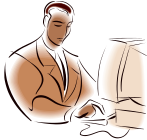 It takes a very long time for my transaction to complete!
?
?
I forgot my Wiki password!
I cannot access my e-mails!
?
76
[Speaker Notes: FND Syllabus: C.1]
ISRM: Key concepts – Summary
Understanding the difference between incidents (degradation of service, failure to meet service targets) and service requests (e.g. password reset, request for access or support)
Following a well-understood workflow in dealing with incidents and service requests
Making sure major incidents get appropriate attention
77
[Speaker Notes: FND Syllabus: C.1]
Problem Management (PM)
Objective
To identify and investigate problems in order to reduce their impact or prevent them from causing further incidents
78
[Speaker Notes: FND Syllabus: C.2]
PM: Important terms
79
[Speaker Notes: FND Syllabus: C.2]
Incidents
PM: Important terms – visualization
Problem
Problem
Request for Change
To CHM
Known error
Identified pattern of recurring incidents
ISRM
Investigate root cause
Initiate resolution
Identify problem
Identify workaround
80
[Speaker Notes: FND Syllabus: C.2]
PM: Requirements according to FitSM-1
81
[Speaker Notes: FND Syllabus: C.2]
Incident & Service RequestManagement
ProblemManagement: Analysis
ProblemManagement: Treatment
PM: Key concepts – From incidents to problems to resolutions
Incidents
It takes a very long time for my transaction to complete!
->Incident re-occurred several times in the past weeks.
Problem
Category: SW/Service
Associated Incidents: Inc2452, Inc2499, Inc2530
Workaround
Back-up log file
Empty log file
Reboot system
Known error
Error when writing log files causes job interruption
Maximum file size of server log file exceeded
Resolution
Patch available
Request for Change: Install patch T12-02 on pclx3
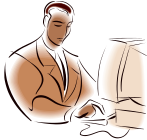 82
[Speaker Notes: FND Syllabus: C.2]
PM: Key concepts – Summary
Comprehend the distinction between incidents and problems
Understanding and using both ways to dealing with problems:
Keep the impact of the problem manageable (Workaround -> Known Error)
Resolve the problem by eliminating the underlying cause (-> Change)
Key activities
Identifying problems based on patterns and trends in the occurrence of incidents
Keeping information on known errors and workarounds up-to-date and accessible to staff involved in ISRM
83
[Speaker Notes: FND Syllabus: C.2]
Configuration Management (CONFM)
Objective
To provide and maintain a logical model of configuration items in support of other service management activities
84
[Speaker Notes: FND Syllabus: C.3]
CONFM: Important terms
85
[Speaker Notes: FND Syllabus: C.3]
CONFM: Requirements according to FitSM-1
86
CONFM: Key concepts
Configuration Management is not about configuring resources
Configuration Management is about understanding (and documenting) CIs, their attributes and relationships
Select the adequate level of detail for your CMDB:
Too little detail -> not enough control
Too much detail -> excessive bureaucracy
Most important output from this process:
Logical CMDB:
Information on CIs, their attributes and relationships
Based on information from various sources (physical databases, asset inventories)
CMDB
The CMDB is a key source of information to staff involved in many other ITSM processes.
87
[Speaker Notes: FND Syllabus: C.3, D2]
CONFM: Key concepts – Services, service components and CIs
Services
Service components
Service 2
Service 1
Configuration items
SC 5
SC 4
SC 3
SC 2
SC 1
CIs
(hardware, software, communication infrastructure, …)
88
[Speaker Notes: FND Syllabus: C.3]
Change Management (CHM)
Objective
To plan, approve and review changes in a controlled manner to avoid adverse impact on services
89
[Speaker Notes: FND Syllabus: C.4]
CHM: Important terms
90
[Speaker Notes: FND Syllabus: C.4]
CHM: Requirements according to FitSM-1
91
[Speaker Notes: FND Syllabus: C.4]
CHM: Key concepts
Changes to CIs need to be reflected in the CMDB (interface to CONFM).
Common types of changes:
Minor change (low / medium effort and impact)
Major change (significant effort and impact)
Emergency change (very high priority / urgency)
Clear definition of approval mechanisms and change authorities, such as a change advisory board (CAB).
Many other ITSM processes will raise RFCs as part of their output (and therefore trigger the CHM workflow).
92
[Speaker Notes: FND Syllabus: C.4, D.2]
Release and Deployment Management
Approved?
CHM: Key concepts – Exemplary workflow
RFC
Registering
Filter
Classifying
Change refused
No
Assessing and approving
Yes
93
Implementing
Reviewing
[Speaker Notes: FND Syllabus: C.4]
Release & Deployment Management (RDM)
Objective
To bundle changes into appropriate types of releases and to effectively deploy them
94
[Speaker Notes: FND Syllabus: C.5]
RDM: Important terms
95
[Speaker Notes: FND Syllabus: C.5]
RDM: Requirements according to FitSM-1
96
RDM: Key concepts – Release and deployment strategies
In practice, service providers may apply different approaches to release and deployment. For example:
Traditional fixed release cycles where minor and major releases are planned according to a long-term schedule. (Usually emergency releases can be deployed between release cycles if necessary.)
Continuous delivery / continuous deployment - DevOps practices where automated builds and tests make very frequent (and very small releases) possible.
97
[Speaker Notes: FND Syllabus: C.4, D.2]
Deployment preparations
Deployment planning
Deployment / rollout
Review: Go / No-Go?
Release planning
Release building
Acceptance testing
Approved Change
Approved Change
Approved Change
RDM: Key concepts – Exemplary workflow
Change Management
Registering
Classifying
Release & Deployment Management
Assessing & Approving
Release Record
Reviewing
98
[Speaker Notes: FND Syllabus: C.5]
Continual Service Improvement Management (CSI)
Objective
To identify, prioritize, plan, implement and review improvements to services and service management
99
[Speaker Notes: FND Syllabus: C.6]
CSI: Important terms
100
[Speaker Notes: FND Syllabus: C.6]
CSI: Requirements according to FitSM-1
101
CSI: Key concepts
In an ISMS, all things are subject to continual improvement:
Services (including underlying service components)
The SMS, including all ITSM processes
Typical sources of improvements: KPI reports, service reviews, internal audits, management reviews, internal suggestions / feedback
Ensure that improvements are taken seriously, addressed and tracked.
In creating a culture of continual improvement, the CSI process is an extension of the general requirements on continually improving IT service management (GR7: ACT).
102
[Speaker Notes: FND Syllabus: C.6]
Benefits, Risks & Challenges of Implementing an IT Service Management system
103
ITSM: Benefits and risks in practice
Typical benefits (excerpt):
Understand organization (federation) structure
Customer focus, alignment of IT and their customers
Repeatability of desired outputs
Higher effectiveness and efficiency
Reduce organization fragmentation / silos
Facilitate/capture innovation
Improved reputation

Potential risks (excerpt):
Processes and procedures may become too bureaucratic, more paperwork
Lower effectiveness and efficiency, if …
Staff are not aware of processes and measures
Top management lacks a clear commitment and related actions
Personnel do not accept the system
Processes are bypassed
104
[Speaker Notes: FND Syllabus: A.2]
Federated IT service provisioning
Examples of federated IT service provisioning:
In a large commercial enterprise / corporation with various business units / divisions: Multiple service providers need to cooperate to deliver a coherent data warehouse service for the whole corporation.
In public administration: Different government agencies and national bodies jointly operate a public health data service.
In a network of academic research organisations (e.g. a scientific research collaboration): Multiple IT departments / data centers provide resources for a very large scale computing service used by many researchers.
105
[Speaker Notes: FND Syllabus: A.6]
Federated IT service provisioning: Comparison with non-federated IT service provisioning
106
[Speaker Notes: FND Syllabus: A.6]
Related Standards & Frameworks
107
ITIL, ISO/IEC 20000 and ISO/IEC 27000
ITIL
ISO/IEC 20000
ISO/IEC 27000
108
[Speaker Notes: FND Syllabus: E.2]